Constraining Peaks
Gaussian Peaks
Gaussian  Peaks
Gaussian Peaks
Characterization of 
              Peaks  in  a 
Gaussian Random Field
Gaussian Peaks
Gaussian  Peaks
Constrained   Random   Fields
Gaussian Peaks
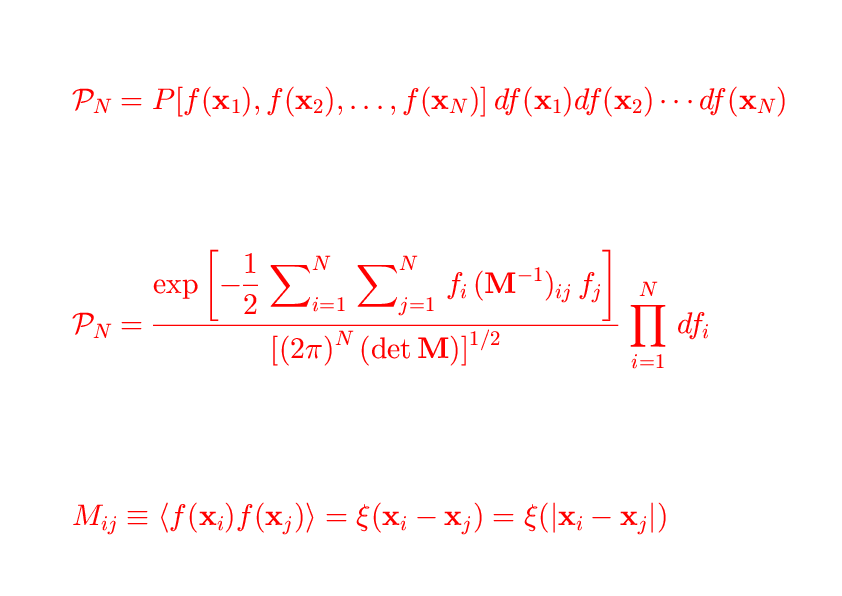 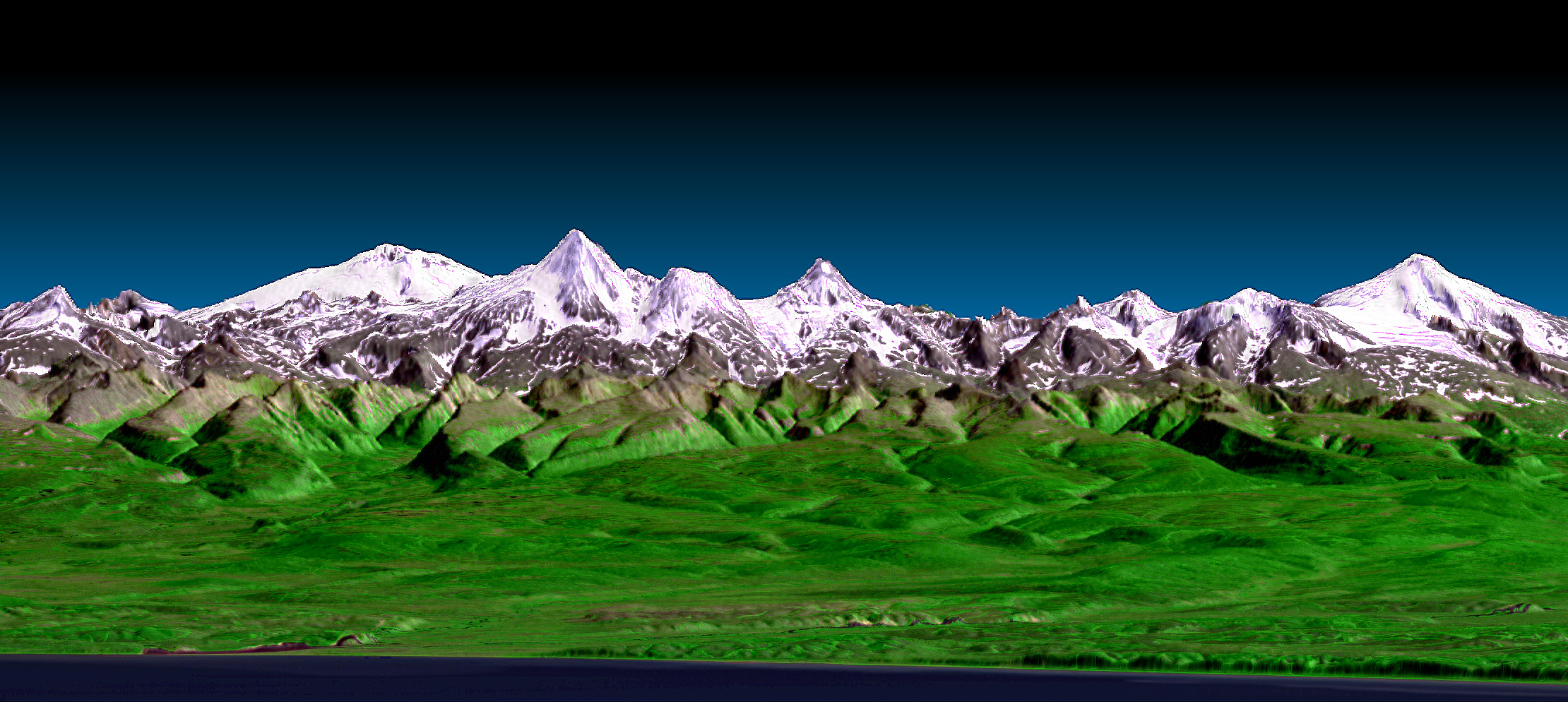 Constrained   Random   Fields
Gaussian Peaks
Constrained   Random   Fields
Gaussian Peaks
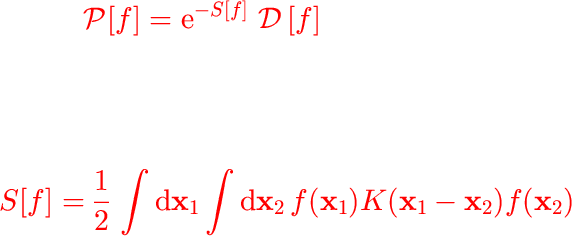 Gaussian  Peaks
Gaussian Peaks
Constrained   Random   Fields
Gaussian Peaks
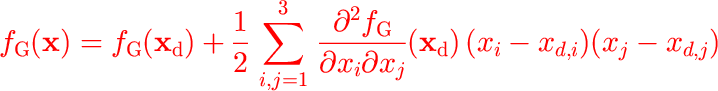 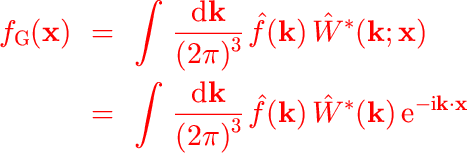 Constrained   Random   Fields
Gaussian Peaks
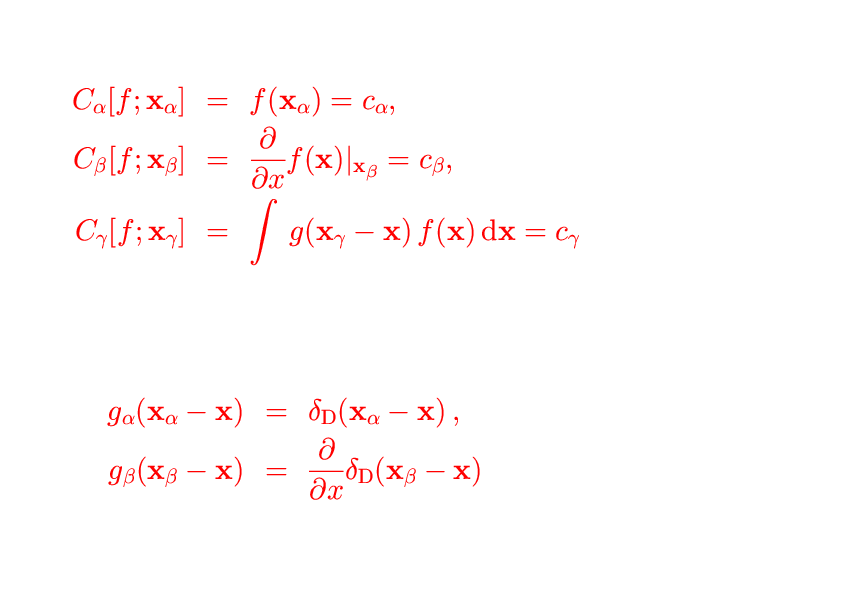 Constrained   Random   Fields
Gaussian Peaks
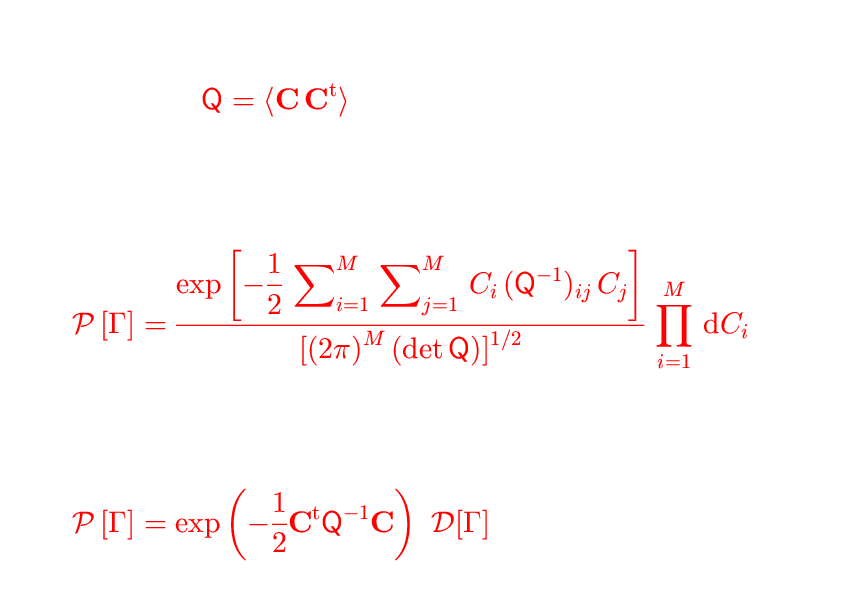 Constrained   Random   Fields
Gaussian Peaks
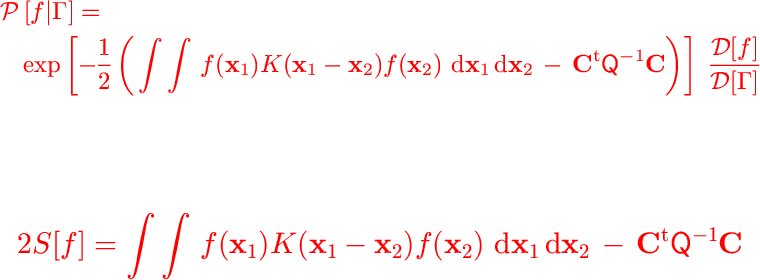 Constrained   Random   Fields
Gaussian Peaks
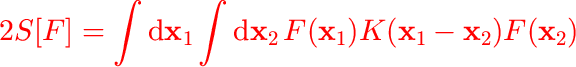 Constrained   Random   Fields
Gaussian Peaks
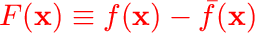 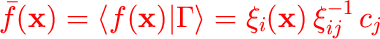 Constrained   Random   Fields
Gaussian Peaks
Constrained   Random   Fields
Gaussian Peaks
Constrained   Random   Fields
Gaussian Peaks
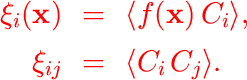 Constrained   Random   Fields
Gaussian Peaks
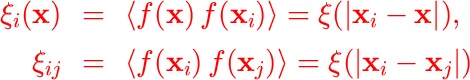 Constrained   Random   Fields
Gaussian Peaks
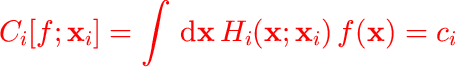 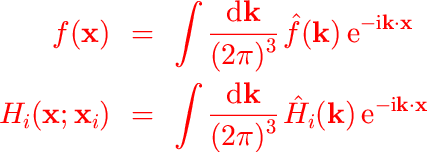 Constrained   Random   Fields
Gaussian Peaks
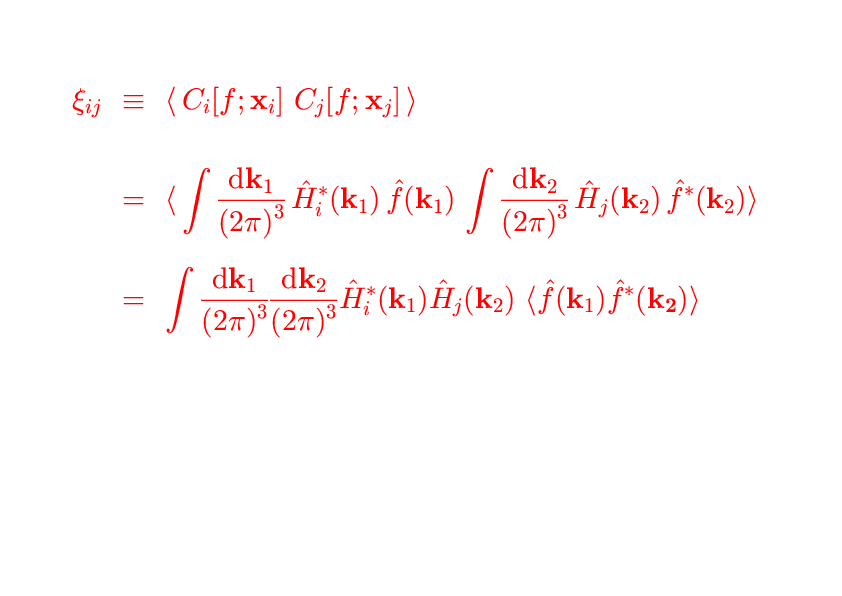 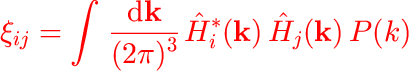 Constrained   Random   Fields
Gaussian Peaks
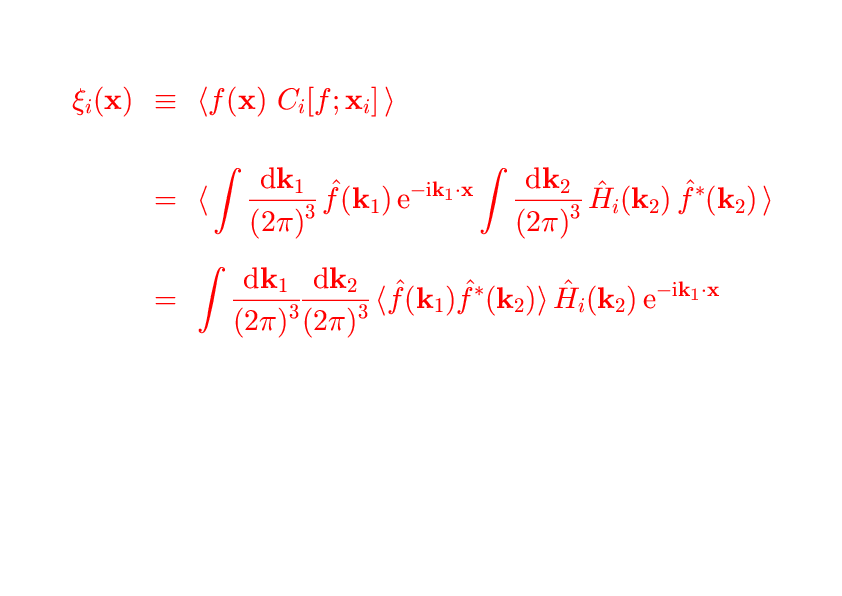 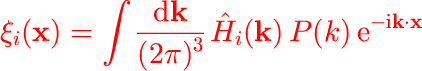 Constrained   Random   Fields
Gaussian Peaks
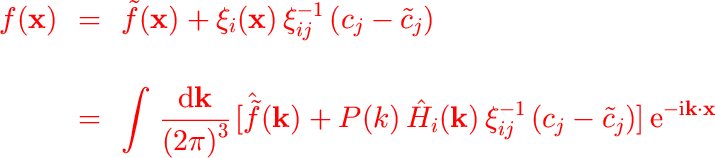 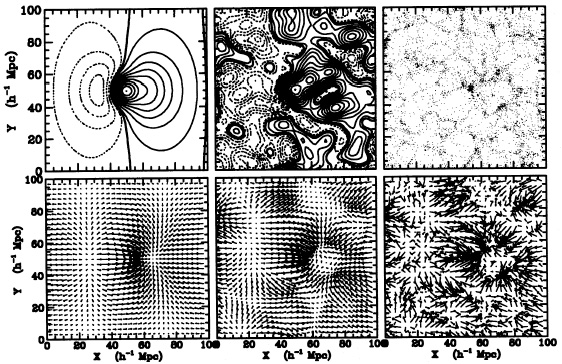 Constrained   Random   Fields
Gaussian Peaks
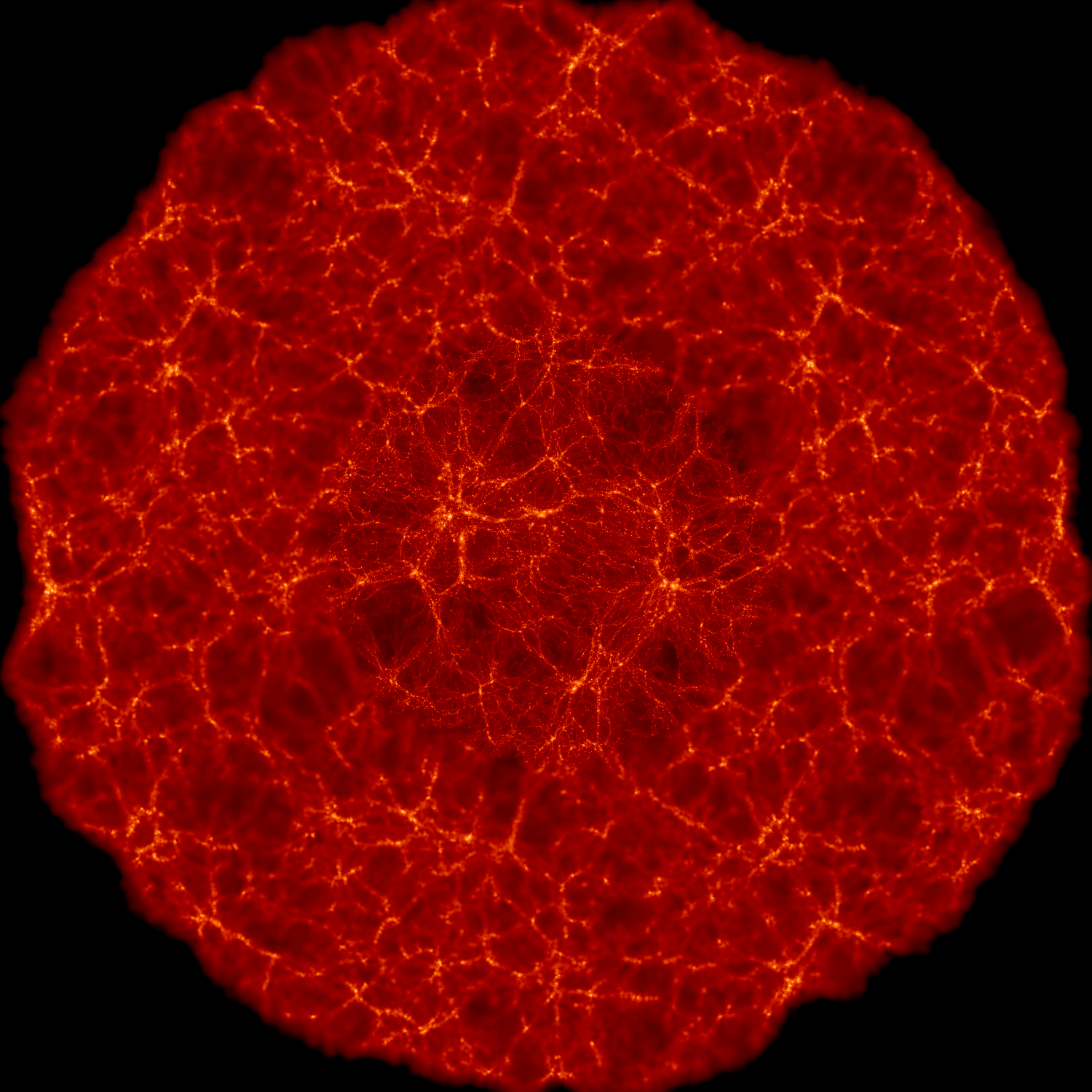 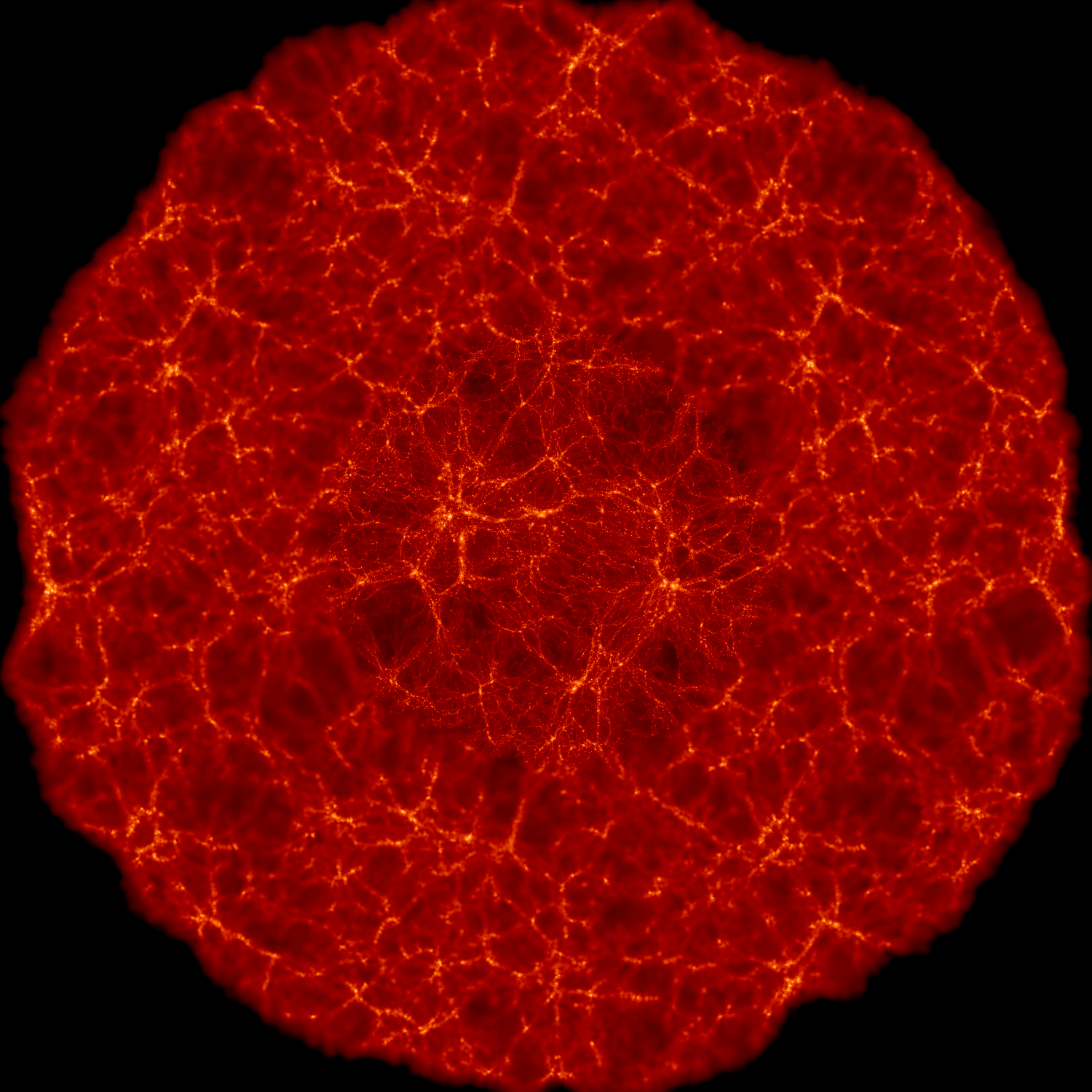 Constrained   Random   Fields
Gaussian Peaks
Constrained   Random   Fields
Gaussian Peaks
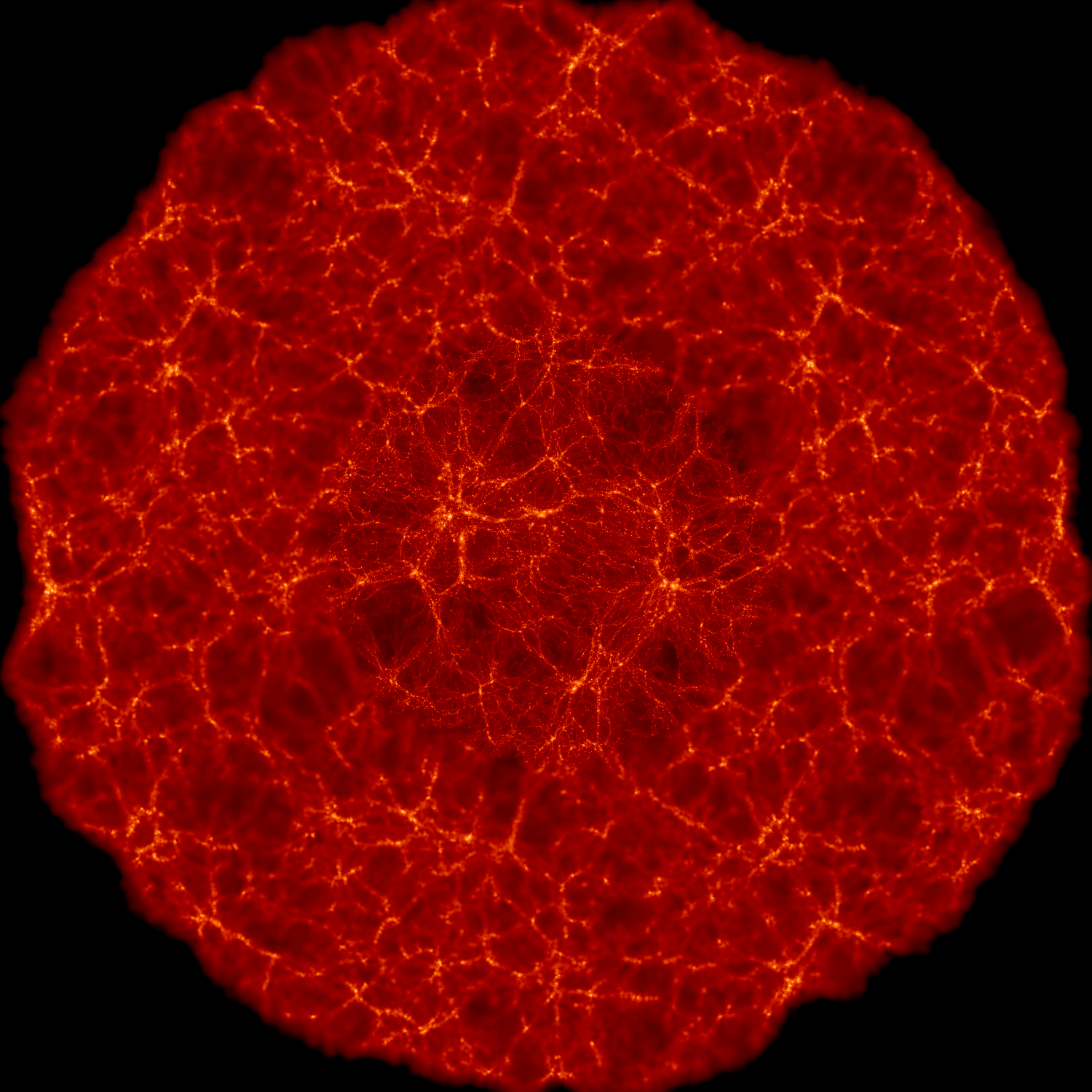 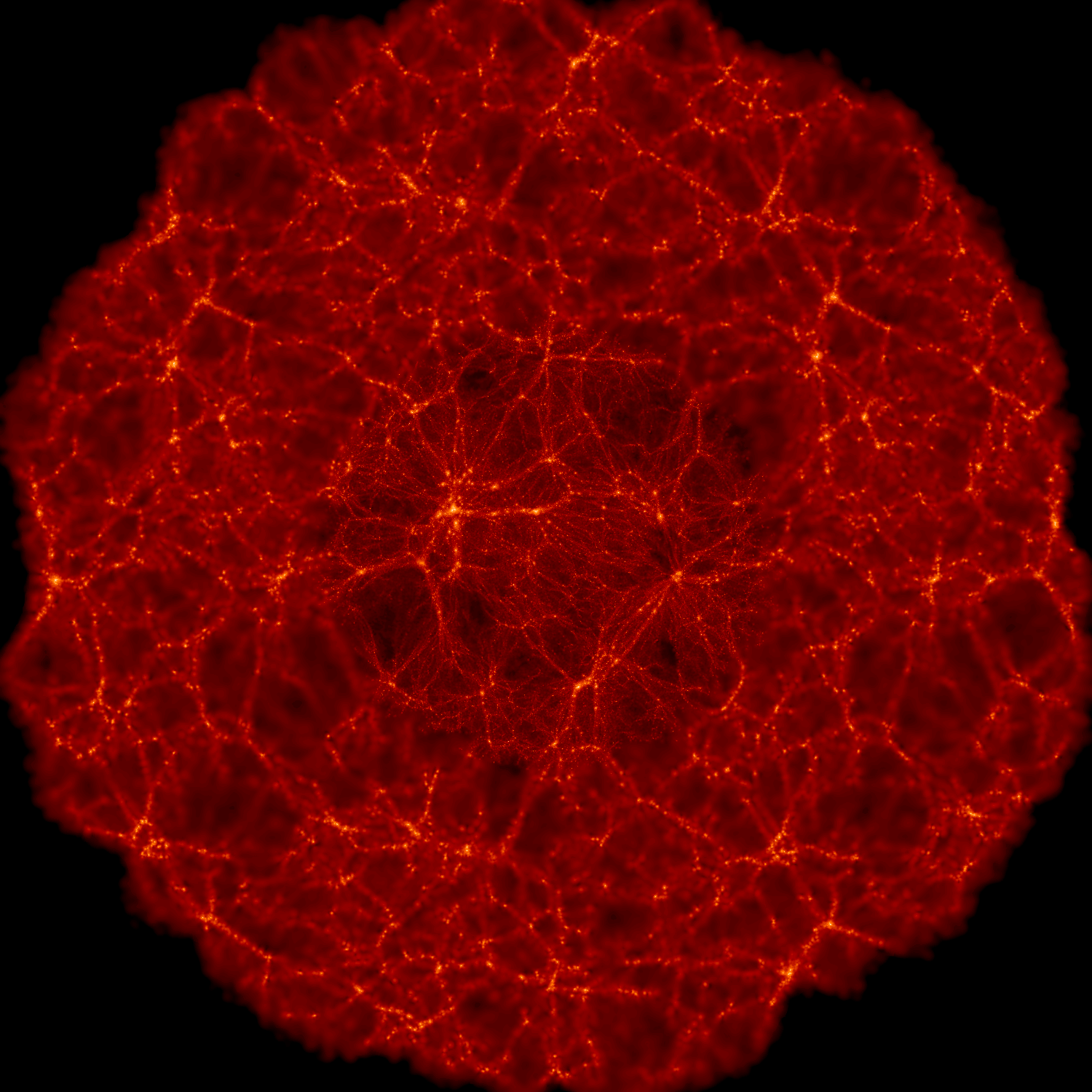 Constrained   Random   Fields
Gaussian Peaks
Constrained   Random   Fields
Gaussian Peaks
Constrained   Random   Fields
Gaussian Peaks